OBJECTIVE&GOAL
ALLPPT.com _ Free PowerPoint Templates, Diagrams and Charts
GOAL
Definisi Tujuan:
“Bagaimana organisasi Anda akan mengaktualisasikan 
misinya”
Tujuan adalah capaian akhir dari organisasi Anda
Setiap pencapaian harus bisa menjelaskan apa yang ingin dicapai, dan siapa yang akan dipengaruhi?
Tujuan program harus menjawab dua pertanyaan:- Apa dampak atau perubahan yang Anda inginkan terjadi?- Siapa yang akan Anda layani atau pengaruhi dengan melakukan social campaign ini?
EXAMPLES OF GOALS
Behavior
Meningkatkan persentase wanita berusia 18-45 tahun yang mengkonsumsi vitamin setiap hari dari angka 25%  pada tahun 2016 menjadi 40% pada tahun 2017
Knowledge
Meningkatkan persentasi wanita berusia 18-45 tahun yang mengetahui bahwa asam folat harus dikonsumsi dari sebelum kehamilan, dari angka 2% pada tahun 2016 menjadi 20% pada tahun 2017
Belief
Meningkatkan persentase wanita berusia 18-45 tahun yang percaya bahwa asam folat mencegah bayi lahir cacat dari angka 4% pada tahun 2016 menjadi 30% pada tahun 2017
Campaign objective
Behavior Objectives
Belief Objectives
Knowledge Objectives
Berbagai  
Contoh Isu
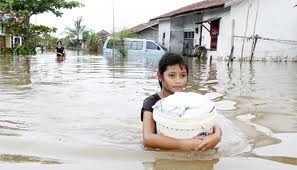 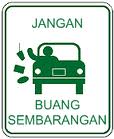 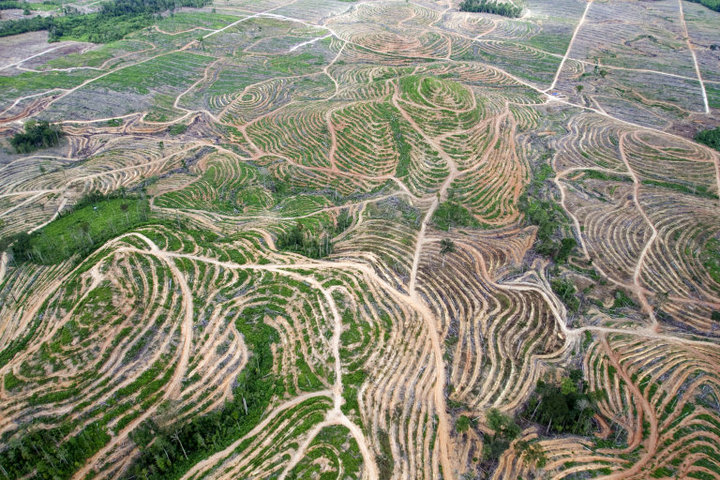 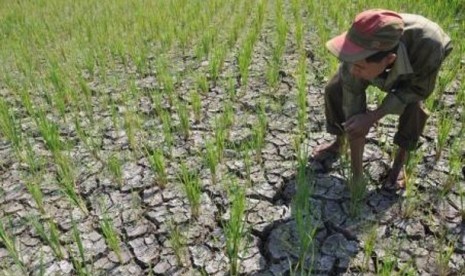 Pilah sampah basah, kering, plastik dan non plastik
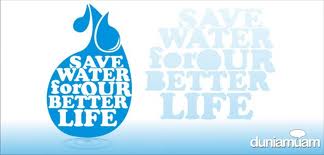 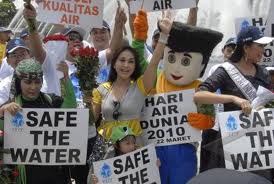 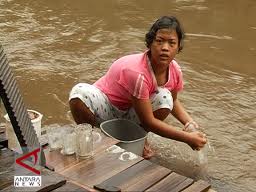 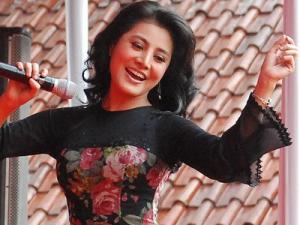 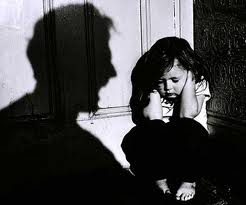 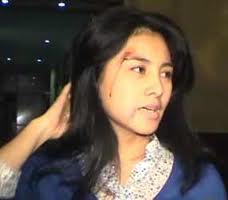 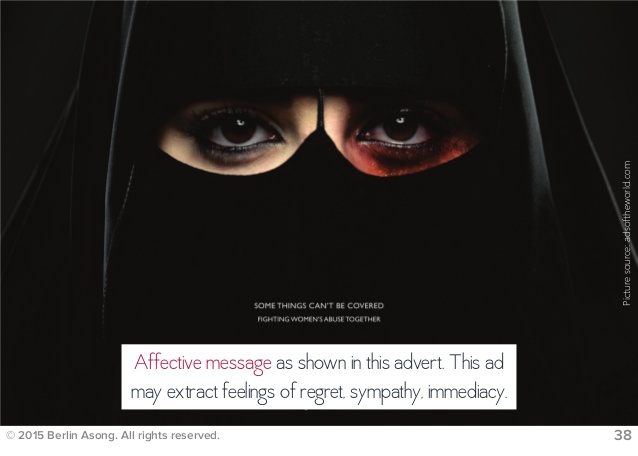 pesan afektif seperti yang ditunjukkan dalam iklan ini. iklan ini mengekstrak perasaan simpati, penyesalan/kesedihan. Kesegeraan aksi
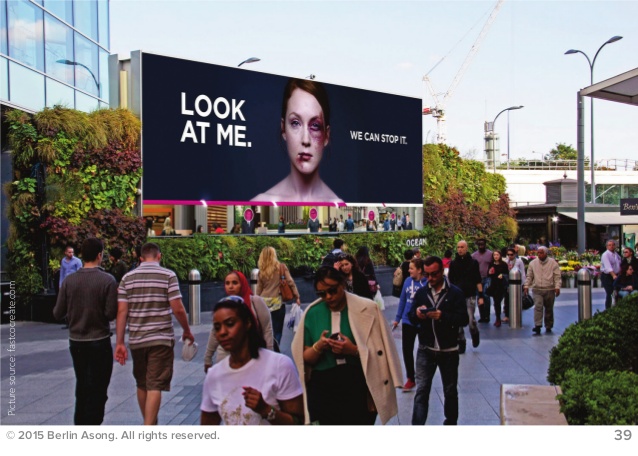 STOP  TAWURAN ??
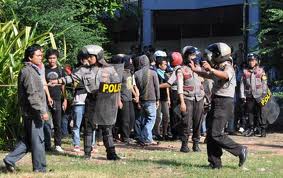 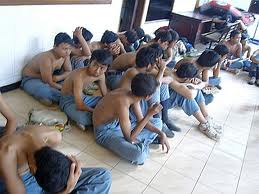 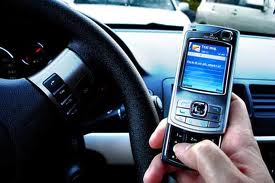 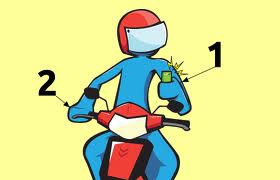 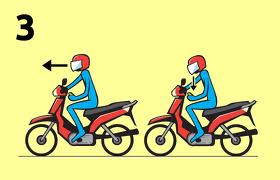 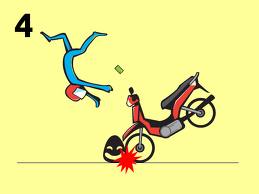 Menelpon saat berkendaraan di jalan “berbahaya”
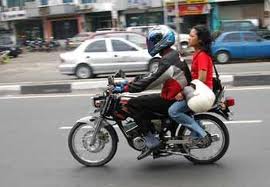 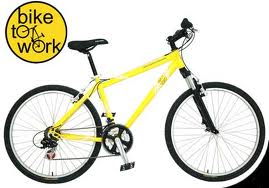 Tujuan kampanye: spesifik, kita ingin mempengaruhi audiens kita untuk menerima, memodifikasi, meninggalkan/ menolak- Behavior Objective: sesuatu yg kita inginkan audiens kita lakukan- Knowledge Objective : sesuatu yang kita ingin mereka tahu- Belief Objective : sesuatu yang kita ingin mereka percaya
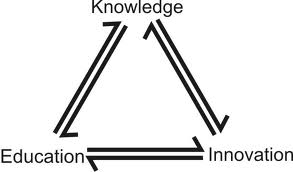 Knowledge Objectives : berkaitan dgn statistik,fakta,informasi lain&keterampilan audiens target. motivasi bahwa informasi tsb ”penting”
Jumlah (kuantitatif) ttg resiko, keuntungan
Informasi , bagaimana berperilaku jika ada tsunami, gunung meletus, gempa
“Saat Menghadapi Gempa “
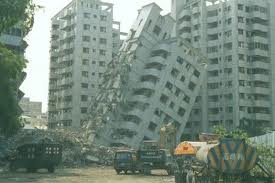 ISU : hidup di wilayah pegunungan yang aktif
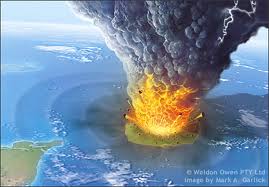 Belief Objective : berkaitan dgn sikap, pendapat, perasaan/ nilai-nilai yg dipegang target audiens
Mendapatkan manfaat dari adopsi perilaku yg dilakukan
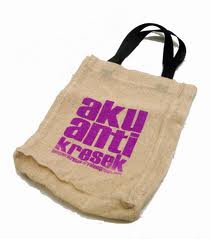 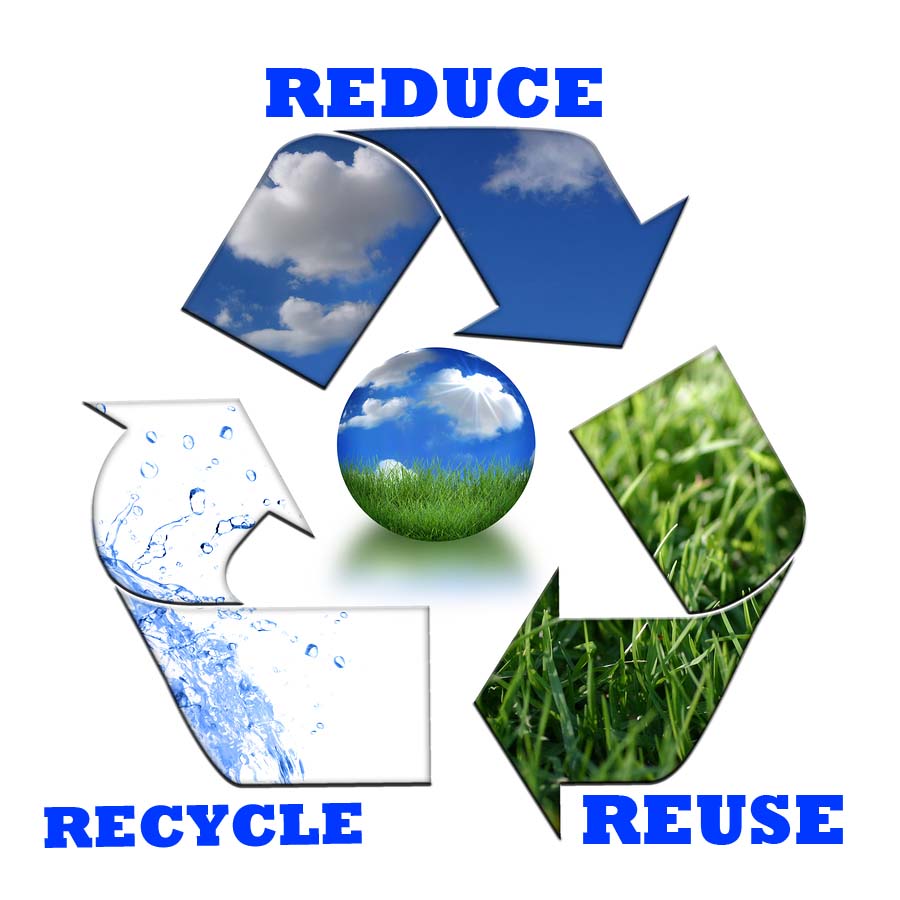 ISSUE KECELAKAN LALULINTAS
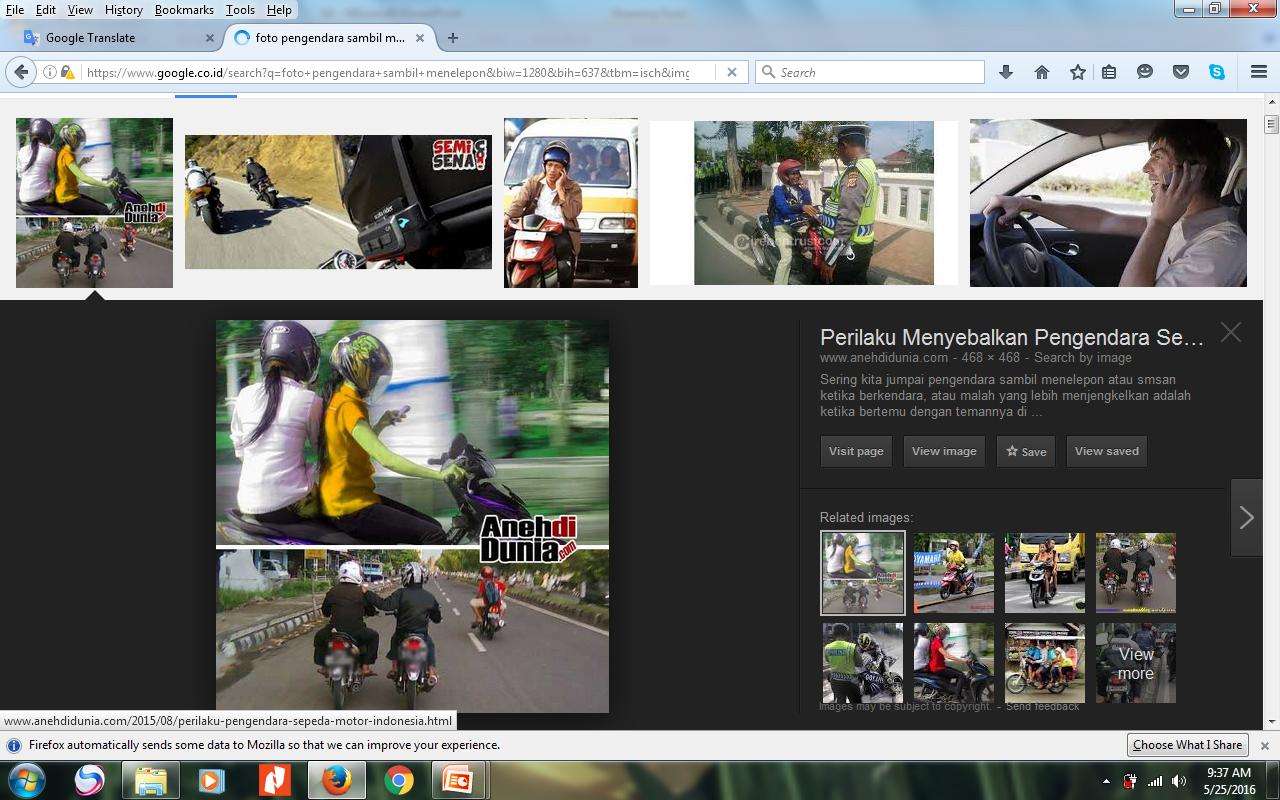 Contoh communication objective
To Educate
To Teach
To Inform
To Provide
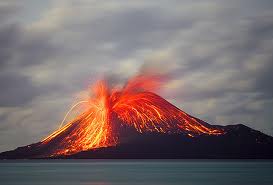 TUGAS INDIVIDU
Buatlah PROPOSAL social campaign plan dengan menggunakan pendekatan Social Marketing dengan kriteria sebagai berikut :
Topik bebas
Panjang halaman menyesuaikan
Meliputi point-point yg sudah dijabarkan 
	di worksheet&contoh proposal
4. Presentasi minggu ke 5&7 (urut sesuai 
	absen)
5. Membuat produk kreatifitas untuk mendukung promo
SOURCE
Dwi Purbaningrum, iIlmu Komunikasi Universitas Diponegoro
Djoko Setyabudi, Ilmu Komunikasi, Universitas Diponegoro
Dewi,Sutrisna.2007.Komunikasi Bisnis.Yogyakarta:Andi Offset.
Kotler, Philip. 2011. Marketing Management:13 edition. Prentice Hall Inc
Kotler,Philip,.Armstrong,Gery.,Saunders, John & Wong, Veronica.1999.Princiles of Marketing Eight Edition. New Hersey : Prentice Hall Inc.
Shimp, Terence. 2003. Periklanan dan Promosi; Aspek tambahan pemasaranterpadu (buku II). Jakarta : Erlangga.
Kotler, Phillip, Ned Roberto, Nancy Lee (2002). Social Marketing ‑ Improving the Quality of Life, Sage Publications, California.
Radtke, lanel M (1998). Strategic Communications for Nonprofit Organizations ‑Sevent Steps to Creating a Successful Plan, Wiley Nonprofit Press.
Rice, Ronald E, Charles K Atkin, (Ed.) (1989). Public Communication Campaigns, Sage Publications, California.